UNIVERSIDADE ABERTA DO SUS
UNIVERSIDADE FEDERAL DE PELOTAS
Especialização em Saúde da Família
Modalidade à Distância
Turma nº7
Melhoria na prevenção e detecção precoce do Câncer de Colo do Útero e de Mama na Estratégia de Saúde da Família Etelvina Mendes de Souza, Lagoa do Barro do Piauí– PI
Raul Castro Duarte

Orientadora:  Francieli Cristina Sponchiado


Pelotas, 2015
Caracterização do município de Lagoa do Barro do Piaui/PI
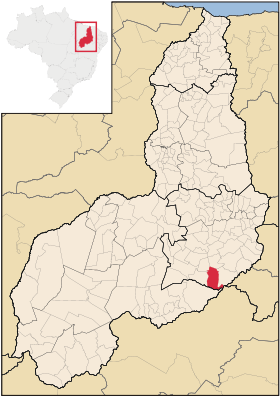 Área de 366,47 km2, com uma população de 5.172 habitantes  (estimativa de 2014); 

2 UBS  com  ESF, uma urbana e  uma  rural, 4 postos de saude, 1 NASF;
  
 1 hospital e uma maternidade de referência em São João do Piaui a 96 km de viagem do município.
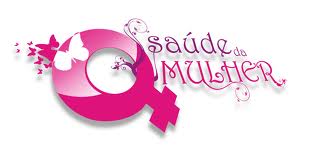 CANCER DE COLO DE UTERO E CANCER DE MAMA   

Grande morbimortalidade e principais problemas de saúde 



Necessidade de um acompanhamento clínico adequado e ações de prevenção e promoção.


Evitar estas doenças e proporcionar melhor qualidade de vida as usuarias (BRASIL, 2013).
Unidade Saúde da Família Etelvina Mendes de Sousa , Lagoa do Barro do Piauí/PI





























785 mulheres na faixa etaria de 25 a 64
246 mulheres na faixa etaria de 50 a 69
Recepção
1 consultório médico
Sala de vacina
Urbana
farmacia
1 Consultório Odontológico
1sala de curativo
1 ESF
2 sala observação
Estrutura regular
1consultorio enfermeria
1sala de ginecológia
1 sala de esterilização
Antes da intervenção...
Ausência de protocolo
Baixa adesão
Baixa cobertura
Registros insuficientes
Acompanhamento inadequado
Falta de monitoramento
Objetivo Geral
. Melhorar o cuidado ofertado para o Controle do Câncer de Colo do Útero e de Mama na Estratégia de Saúde da Família Etelvina Mendes de Souza no município de Lagoa do Barro do Piauí /PI.
Metodologia
Trata-se de uma intervenção realizada na UBS Etelvina Mendes de Sousa, Lagoa do Barro do Piaui/PI, durante 12 semanas.

Ações
Capacitação da equipe;
Acolhimento;
Rastreamento das mulheres  nas faixas etárias de 25 a 64 e 50 a 69;
Realização de exames Citopatologico e Mamografia;
Orientações à população sobre a importância da prevenção do câncer de colo de útero e câncer de mamas;
Registro adequado;
Monitoramento quinzenalmente do cadastro das mulheres nas faixas etárias;
Busca ativa de faltosos.
Logística
Preenchimento e monitoramento da ficha de acompanhamento
Busca ativa dos faltosos
Palestras educativas
Orientação nas consultas e visitas domiciliares
Informação à comunidade
Agendamento das consultas priorizando os de maior risco
Capacitação da equipe utilizando o  protocolo de atendimento
Objetivos, Metas e Resultados
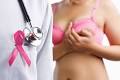 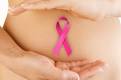 Resultados Indicador de cobertura
.
Pesquisa  e rastreamento realizado na população com risco.
Busca ativa dos usuários cadastrados.
Visitas domiciliares.
A participação ativa de toda a equipe.
Antes da intervenção a cobertura de prevenção de câncer de colo uterino e de mama - de 50%
Final da intervenção:  508 mulheres com citopatologico em dia (64,7%) e 157 com mamografia em dia (63,8%) cadastrados
objetivo 1 de ampliar a cobertura de detecção precoce do câncer do colo do útero e Meta 1: Ampliar a cobertura de detecção precoce do câncer do colo do útero das mulheres na faixa etária entre 25-64 anos para 70%. Indicador 1: Proporção de mulheres entre 25 e 64 anos cadastradas com exame em dia para a detecção precoce do câncer do colo do útero.
217
145
73
Meta 2: Ampliar a cobertura de detecção precoce do câncer de mama das mulheres na faixa etária entre 50-69 anos de idade para  60%.Indicador 2: Avaliar a proporção de mulheres entre 50 e 69 anos de idade com exame em dia para a detecção precoce do câncer da mama.
Objetivo 2: melhorar a qualidade do atendimento das mulheres que realizam detecção precoce do câncer de colo do útero e de mama na unidade de saúde.Meta 3: Obter 100% de coleta de amostras satisfatórias do exame citopatológico do colo do útero.Indicador 3: Proporção de mulheres com amostras satisfatórias do exame do colo do útero.
Este indicador foi estável durante os 3 meses de investigação,  para obter assim  100% das amostras  satisfatórias do exame citopatológico do colo de útero
objetivo 3 de melhorar a adesão das mulheres à realização do exame de colo do útero e mamografia.
Meta 4: Identificar 100% das mulheres com exame CP alterado sem acompanhamento pela unidade de saúde.
Indicador 4: Proporção de mulheres que tiveram exame do colo do útero alterado que não retornaram à unidade de saúde.
Meta 5: Identificar 100% das mulheres com mamografia alterada sem acompanhamento na unidade de saúde.
 Indicador 5: Proporção de mulheres que tiveram mamografia alterada e que não retornaram à unidade de saúde.
Este indicador não gerou gráfico  todas as mulheres com mamografias alteradas retornaram a unidade básica
Meta 6: Realizar busca ativa em 100% das mulheres com exame CP alterado sem acompanhamento pela unidade de saúde.    Indicador 6: Proporção de mulheres com exame alterado (CP do colo do útero) que não retornaram à UBS e que foram buscadas pelo serviço para dar continuidade ao tratamento.
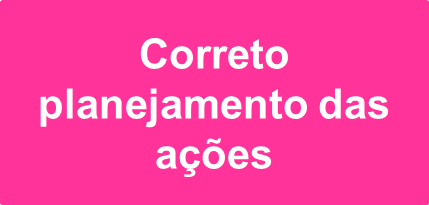 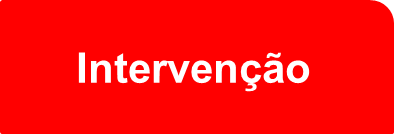 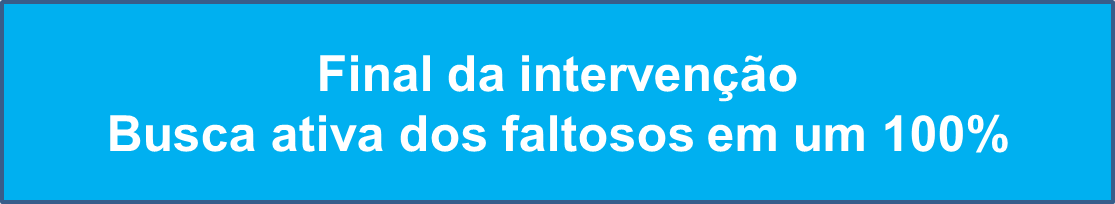 Indicador 7: Proporção de mulheres com mamografia alterada que não retornaram à UBS e que foram buscadas pelo serviço para dar continuidade ao tratamento. Meta 7: Realizar busca ativa em 100% das mulheres com mamografia alterada sem acompanhamento pela unidade de saúde.
Este indicador não gerou gráfico,  todas as mulheres com mamografias alteradas retornaram a unidade básica não foi necessário fazer  busca
Referente ao objetivo 4 de melhorar o registro das informações. 
     Meta 8: Manter registro da coleta de exame citopatológico de colo de útero em registros específicos em 100% das mulheres cadastradas.
     Indicador 8: Proporção de mulheres com registro adequado de exame citopatológico de colo do útero.   
     Meta 9: Manter registro da realização da mamografia em registro específico em 100% das mulheres cadastradas
     Indicador 9: Proporção de registros adequados de mamografia entre o total de mulheres entre 50 e 69 anos cadastradas no programa.
Antes da intervenção
 sem ficha de acompanhamento
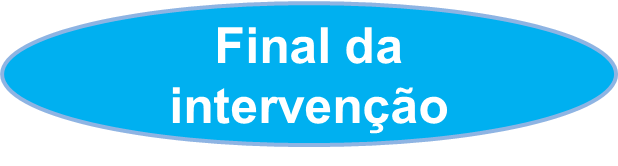 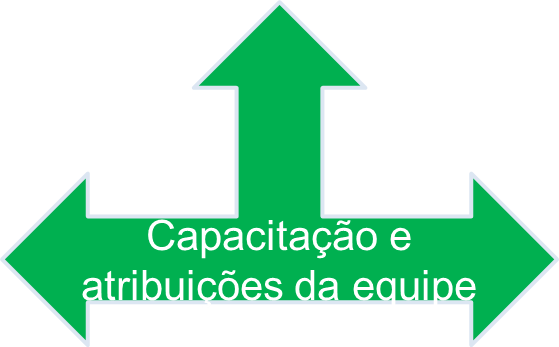 Prevenção do câncer de mamas (145) com registro adequado 68.4%
Prevenção do câncer de colo de útero   (531) com registro adequado 100%
objetivo 5 de mapear as mulheres de risco para câncer de colo do útero e 
de mama.
Meta 10: Pesquisar sinais de alerta para câncer de colo do útero em 100% das mulheres entre 25 e 64 anos (Dor e sangramento após relação sexual e ou corrimento vaginal excessivo). 
Indicador 10: Proporção de mulheres entre 25 e 64 anos com pesquisa de sinais de alerta para câncer de colo do útero.
Meta 11: Realizar avaliação de risco para câncer de mama em 100% das mulheres entre 50 e 69 anos.
Indicador 11: Proporção de mulheres entre 50 e 69 anos com avaliação de risco para câncer de mama.

Ao final da intervenção realizaram-se estratificação de risco para câncer de colo de útero 531 usuárias e 212 usuários para risco de câncer de mamas atingindo a meta em 100%.
100 de estratificação para  risco de câncer de colo de útero e câncer de mamas
Objetivo 6 de promover a saúde das mulheres que realizam detecção precoce de câncer de colo do útero e da mama na unidade de saúde. 
Meta 12: Orientar 100% das mulheres cadastradas sobre doenças sexualmente transmissíveis (DST) e fatores de risco para câncer de colo de útero.
Indicador 12: Proporção de mulheres que foram orientadas sobre DST e fatores de risco para câncer de colo de útero.
Meta 13: Orientar 100% das mulheres cadastradas sobre doenças sexualmente transmissíveis (DST) e fatores de risco para câncer de mama.
Indicador 13: Proporção de mulheres que foram orientadas sobre DST e fatores de risco para câncer de mama.
100 % das usuárias orientadas sobre doenças sexuais transmissíveis e fatores de risco para câncer de colo de útero e câncer de mamas
Antes da intervenção
Ignorados ou deficientes
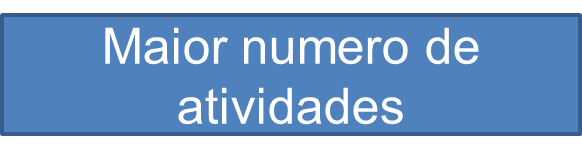 DiscussãoImportância da intervenção
Serviço
Acolhimento mais eficaz
Agendamento adequado das consultas
Definição do papel de cada profissional
Equipe
Mais unida 
Mais organizada
Mais capacitada
Comunidade
Mais perto da equipe 
Mais e melhor atendida
Discussão Intervenção incorporada na rotina do serviço.
Novas informações registradas e monitoradas
Novos protocolos à rotina do serviço
Divulga-se atendimentos e atividades educativas
Reflexão crítica sobre processo pessoal de aprendizagem
Desenvolvimento do curso em relação às expectativas iniciais 

Significado do curso para a prática profissional

Aprendizados mais relevantes
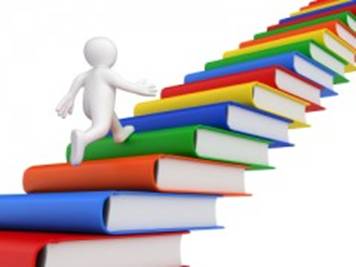 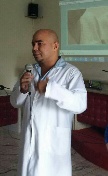 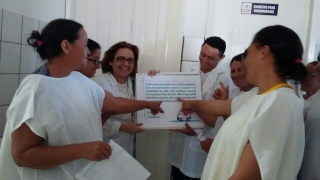 MUITO OBRIGADO !!!!
OBRIGADO